Leopold von Ranke
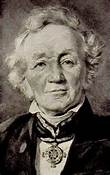 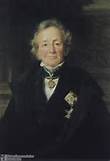 Leopold von Ranke, leading German historian of the 19th century.
whose scholarly method and way of teaching (he was the first to establish a historical seminar) had a great influence on Western historiography. 
He was ennobled (with the addition of von to his name) in 1865.
In the historical seminars that he made an essential part of the education of a young historian he trained most of the better-known German historians of the nineteenth century
He was generally recognized as the greatest historical scholar of the modern world.
His Work
1. History of the Latin and Teutonic Nations
	Ranke’s collected works comprise 54 volumes. Most famous among them are his 
2.  History of the popes (1834–1836),
3. 	History of the Reformation in Germany (1839–1847)
4.  French history (1852) 
5. 	English history (1859–1869)
6. 	12 volumes on Prussian history (1847–1848). 
7. 	Most famous article A Dialogue on Politics published in 1836 in the periodical Historisch—Politische Zeitschrift
His Contribution to Historical Research
Ranke’s most important innovation was the introduction of a critical historical method 
He established that the materials from which the historian should construct his history ought to be, wherever possible, documentary sources .
Serious history ought to be based on archival research and the large-scale publications of documentary source materials that were started in the nineteenth century 
The methodological innovation sprang from Ranke’s general notions about the task of the historian: “to show what actually happened”
History became an academic subject that required specialized training, and archival research and the editing of source materials became a great part of the activity of a historian.
his views and methods were a decisive factor in “professionalizing” history